Evaluación de Curso a Distancia en Línea
Aracelly Blandón Alvarez
Universidad Internacional Antonio del Valdivieso (UNIAV)
aracellyblandon@uniav.edu.ni
Amplia experiencia en el diseño instruccional en currículo orientado por competencias y planificación curricular de la modalidad virtual de carreras en posgrado
Will Johnny Flores Delgadillo
Universidad Nacional de Ingeniería (UNI)
wjflores@dactic.uni.edu.ni
El es responsable de Unidad UALN de la Oficina Universidad en Línea de la Universidad Nacional de Ingeniería.
Su foco de investigación en aprendizaje en línea
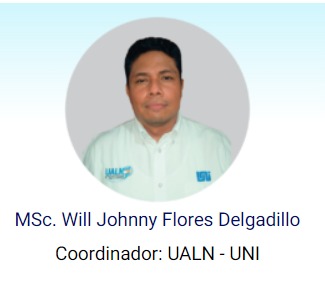 GUÍA DE AUTOEVALUACIÓN DE LA EDUCACIÓN SUPERIOR A DISTANCIA EN LÍNEA(GA-UALN)
Indicador mínimo 1. Oferta Académica de la Educación Superior en Modalidad a Distancia en Línea
Indicador mínimo 2. Diseño Instruccional
Indicador mínimo 3. Docente y Estudiante en el EVA                  Indicador mínimo 4. Entorno Virtual de Aprendizaje (EVA) |
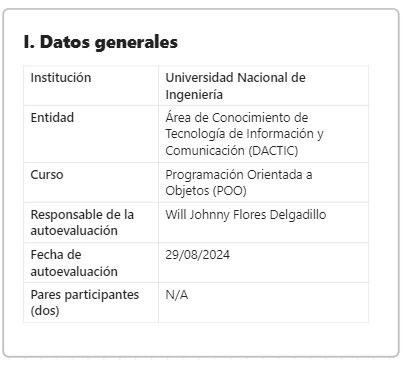 GA-UALN
|
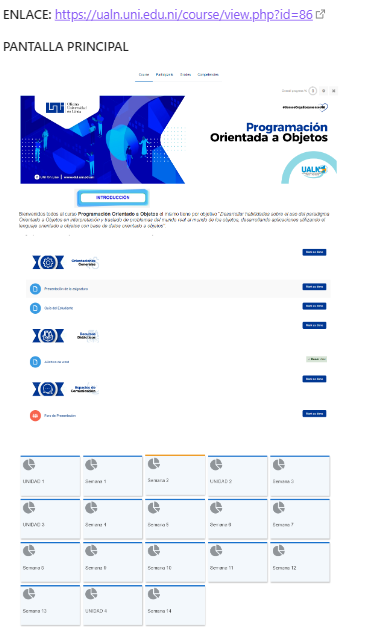 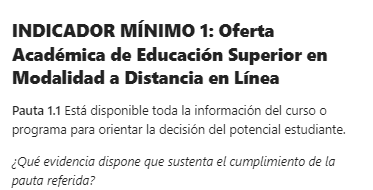 (GA-UALN)
|
Objetivo del curso: "Desarrollar habilidades sobre el uso del paradigma Orientado a Objetos en interpretación y traslado de problemas del mundo real al mundo de los objetos, desarrollando aplicaciones utilizando el lenguaje orientado a objetos con base de datos orientado a objetos".
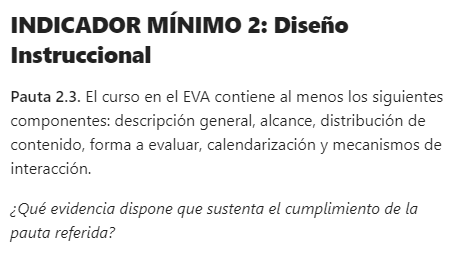 (GA-UALN)
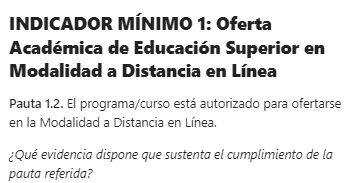 |
OFERTA 2023 Y 2024 DE Ingeniería de Sistemas e Ingeniería en Computación
(GA-UALN)
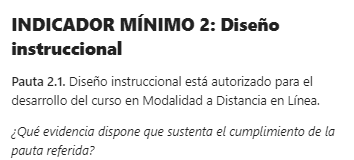 |
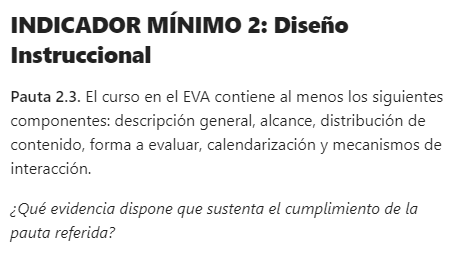 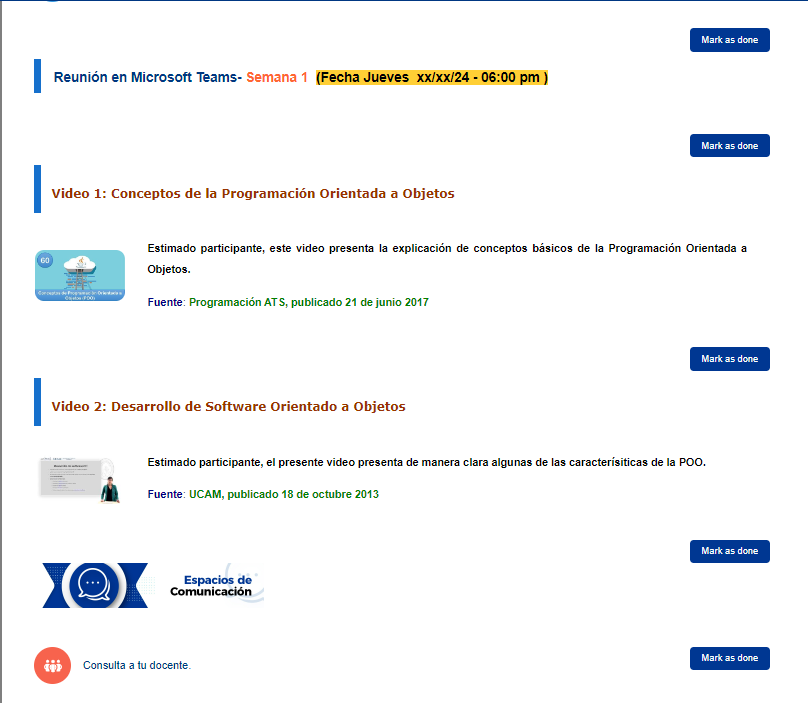 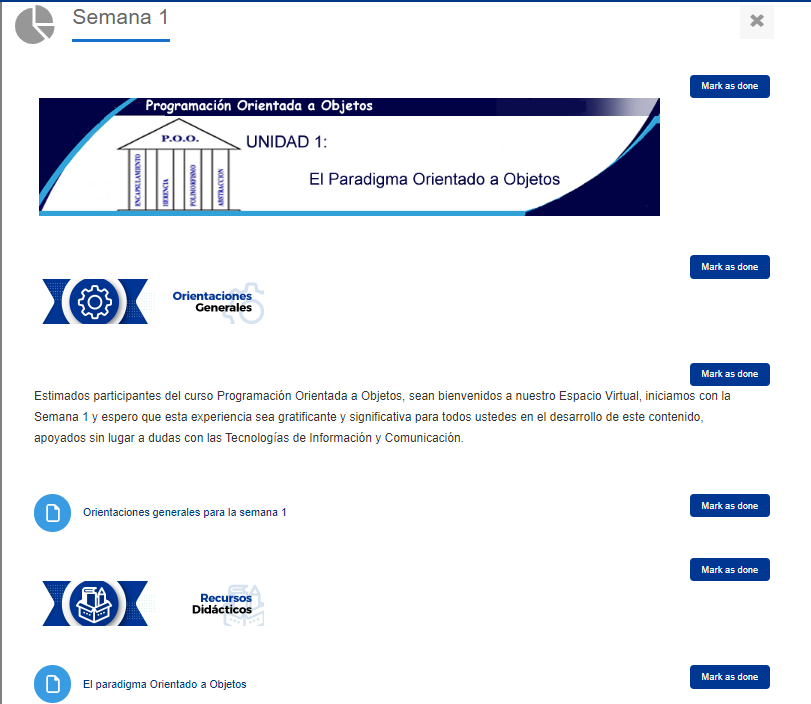 (GA-UALN)
|
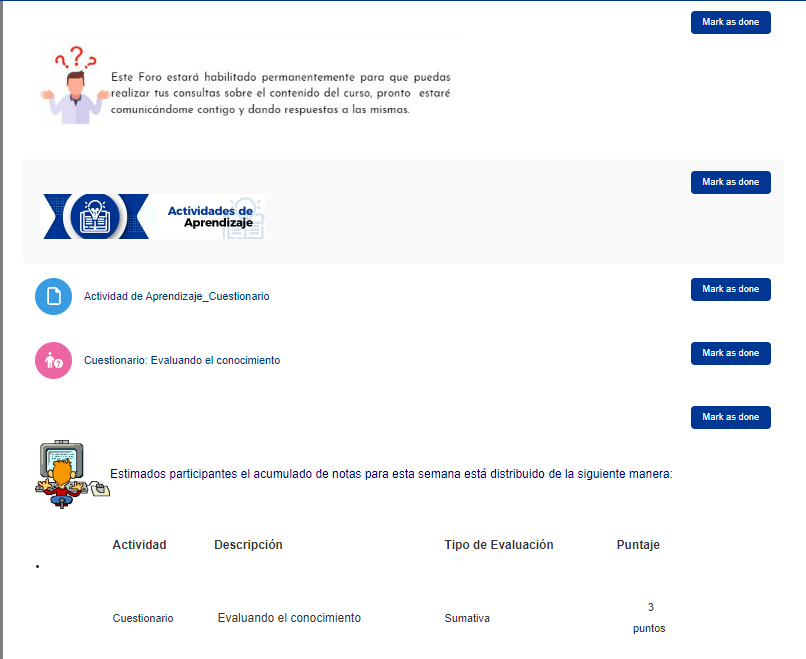 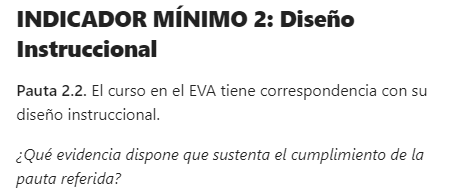 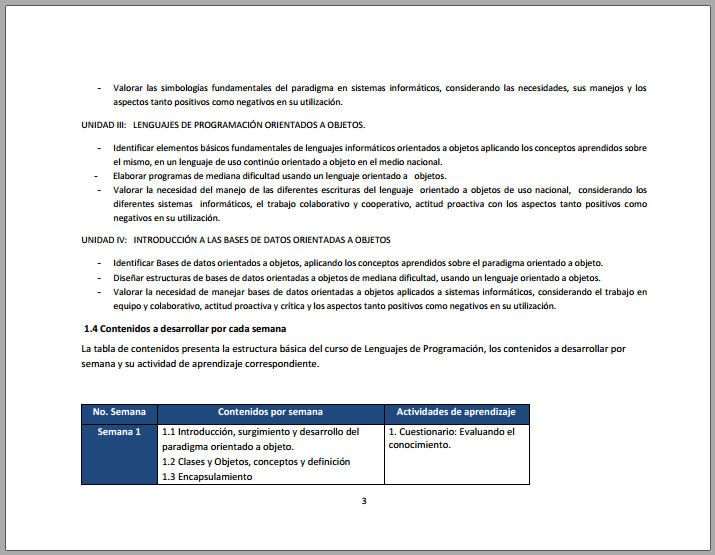 (GA-UALN)
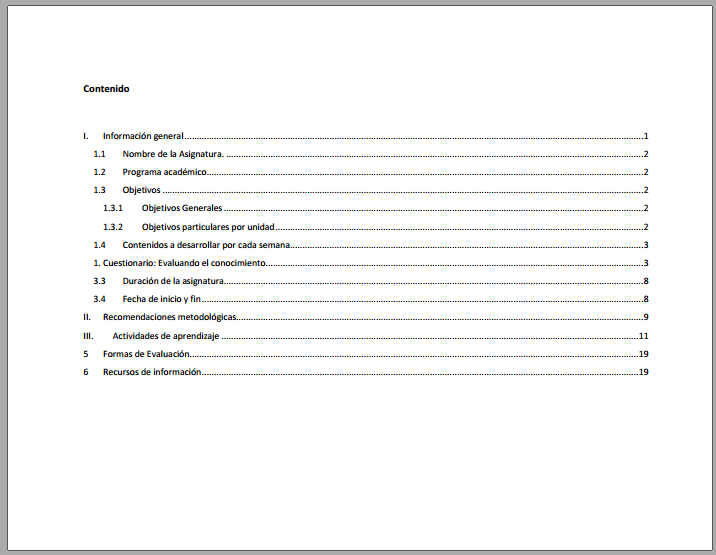 |
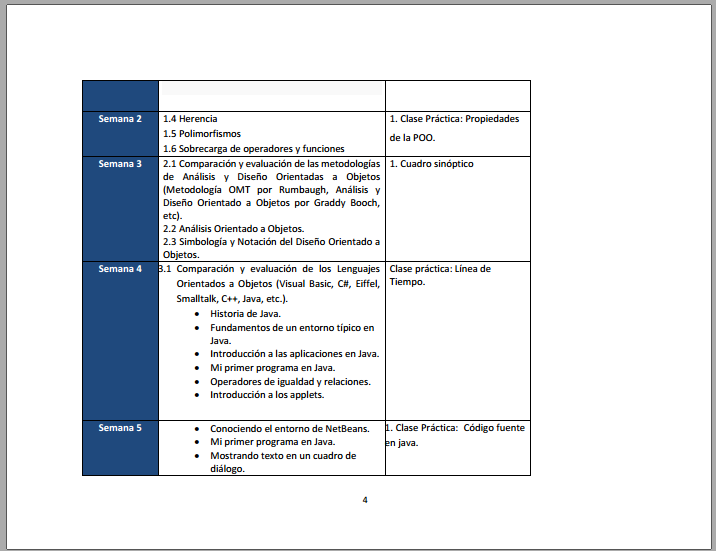 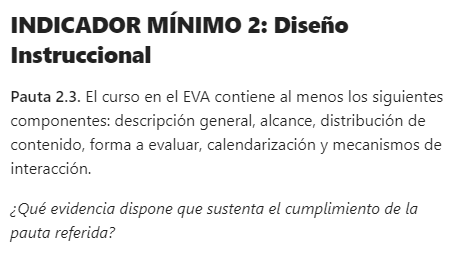 (GA-UALN)
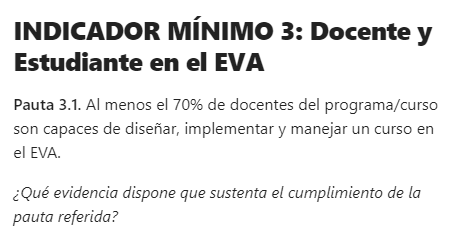 |
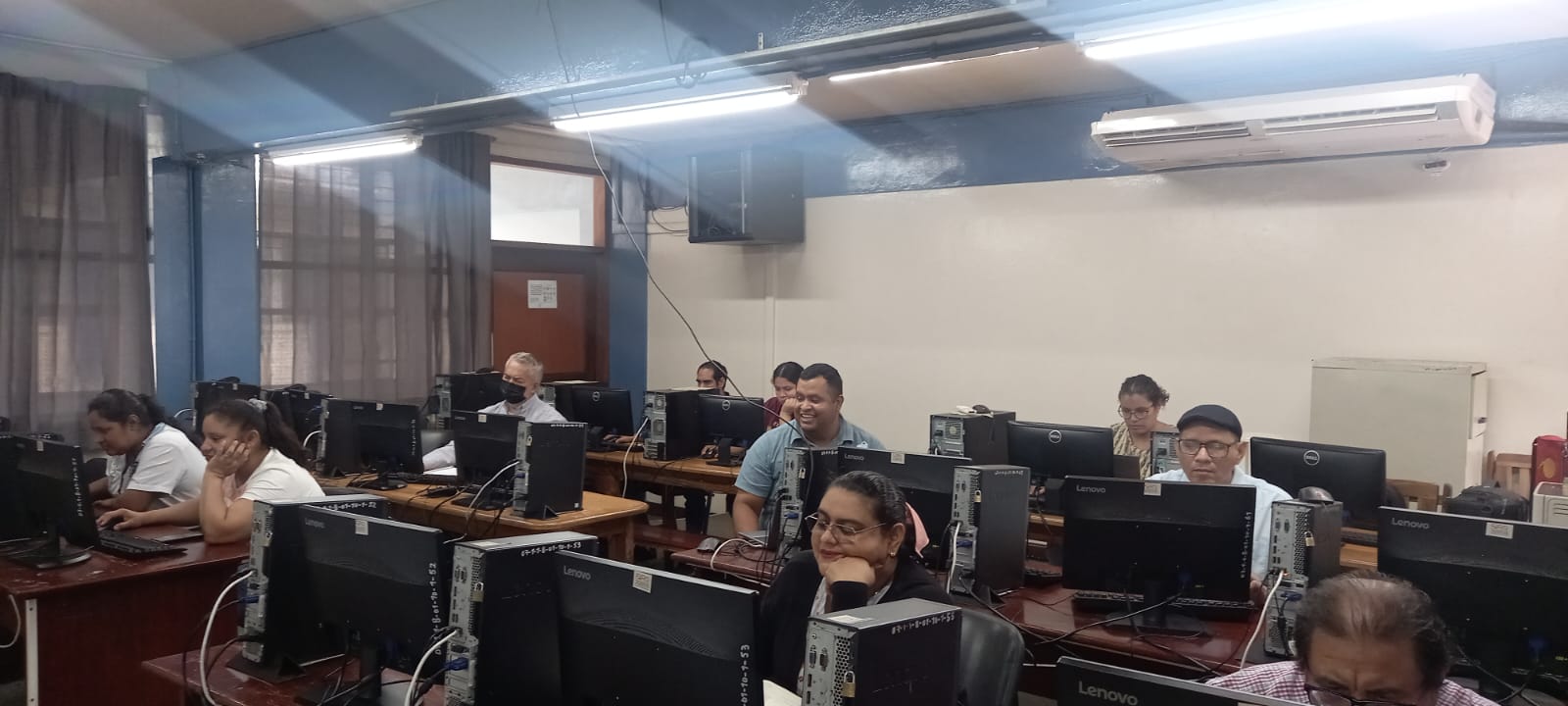 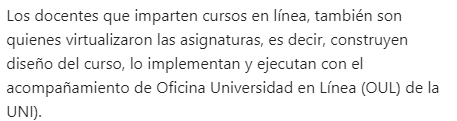 (GA-UALN)
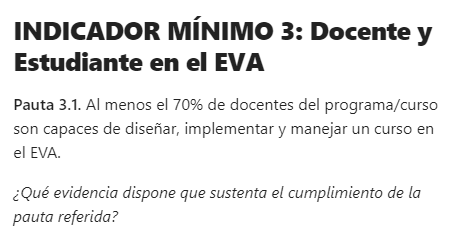 |
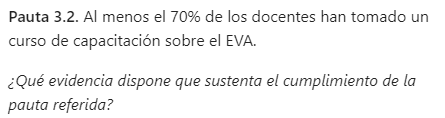 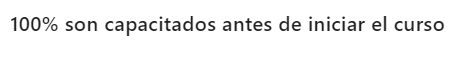 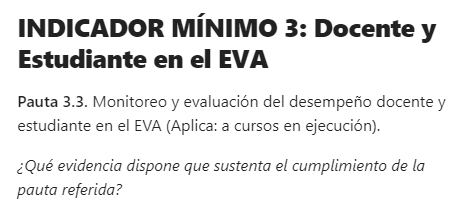 (GA-UALN)
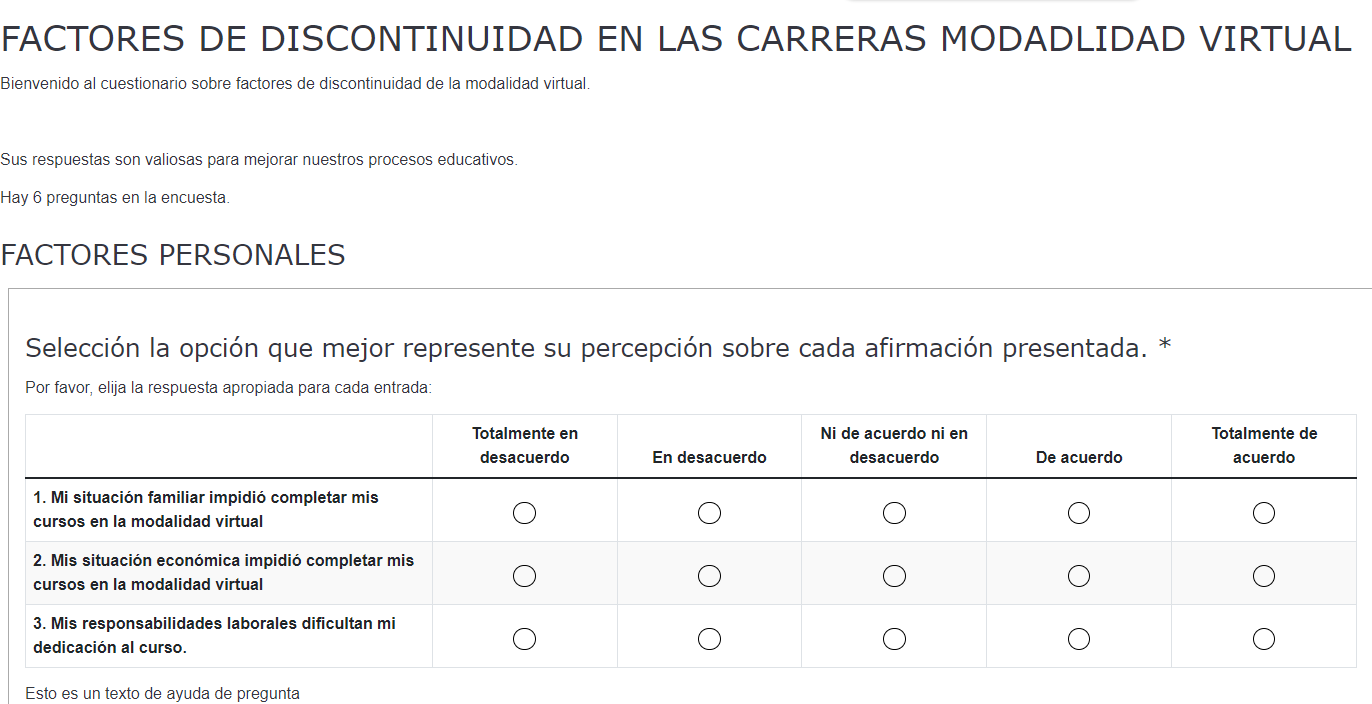 |
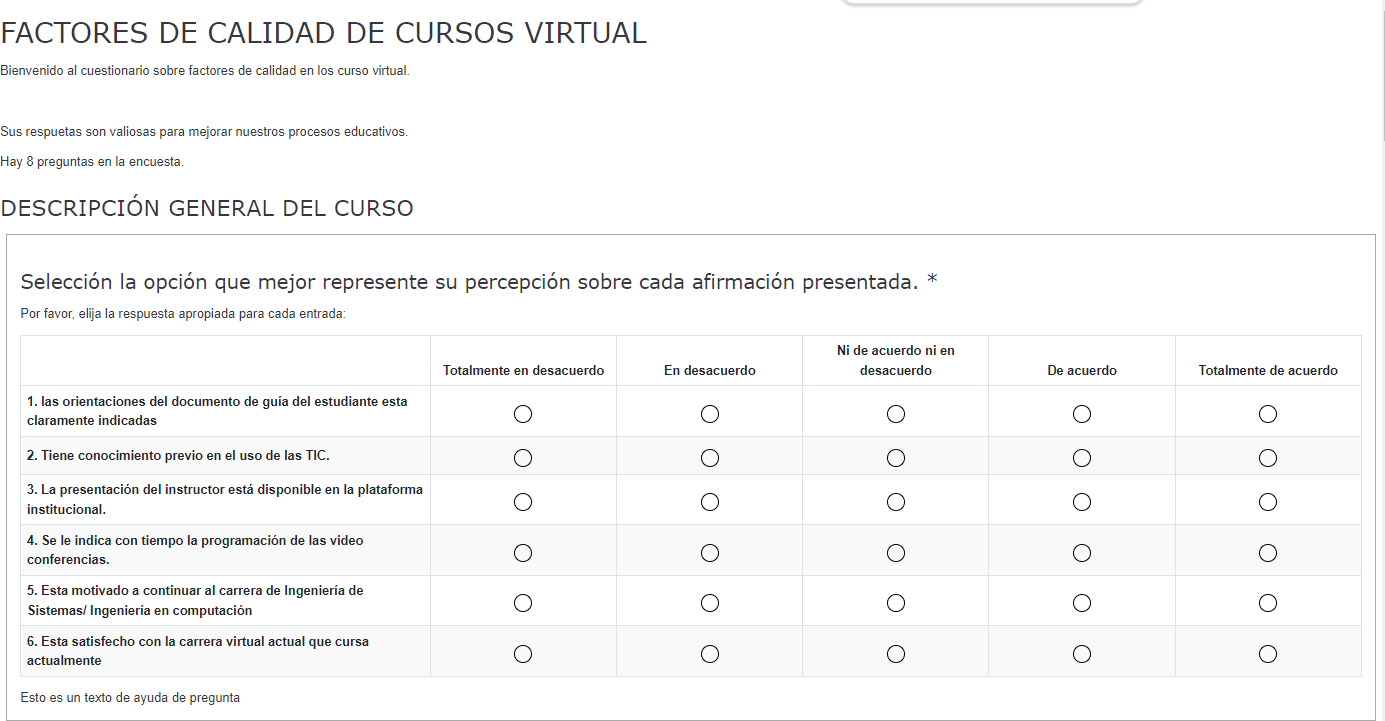 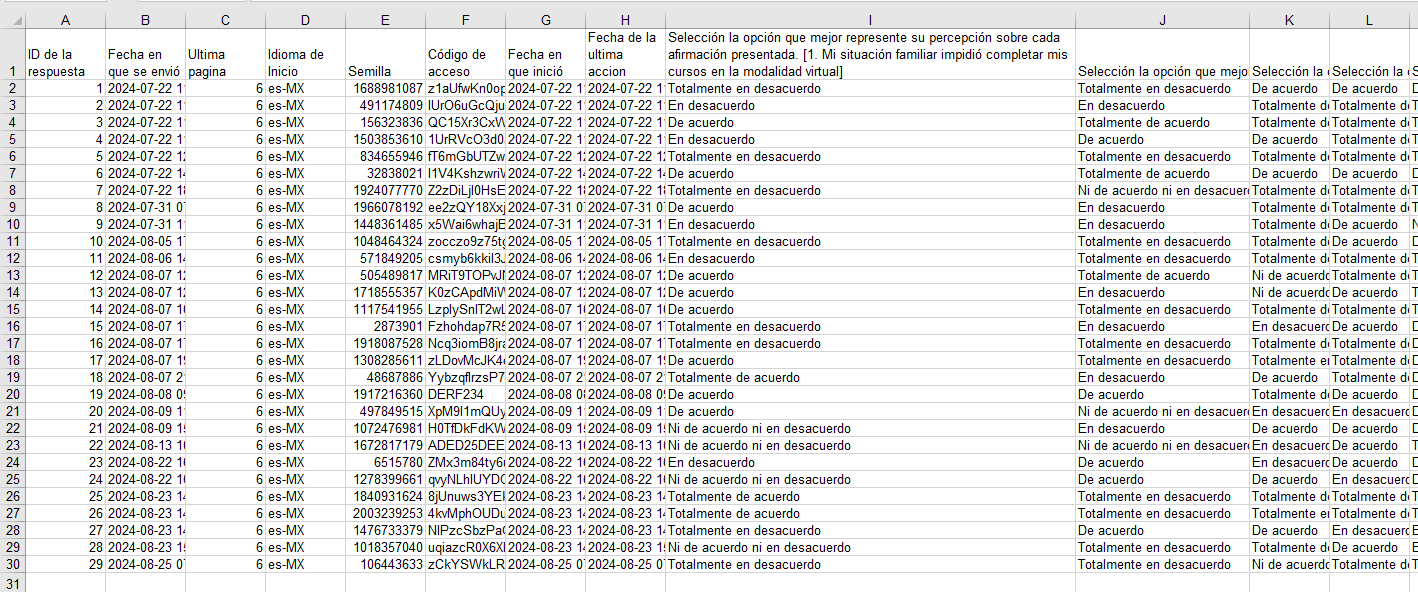 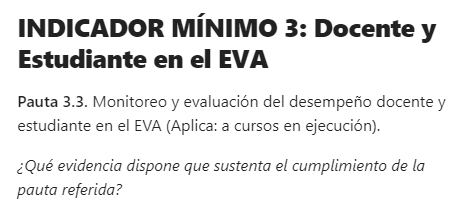 (GA-UALN)
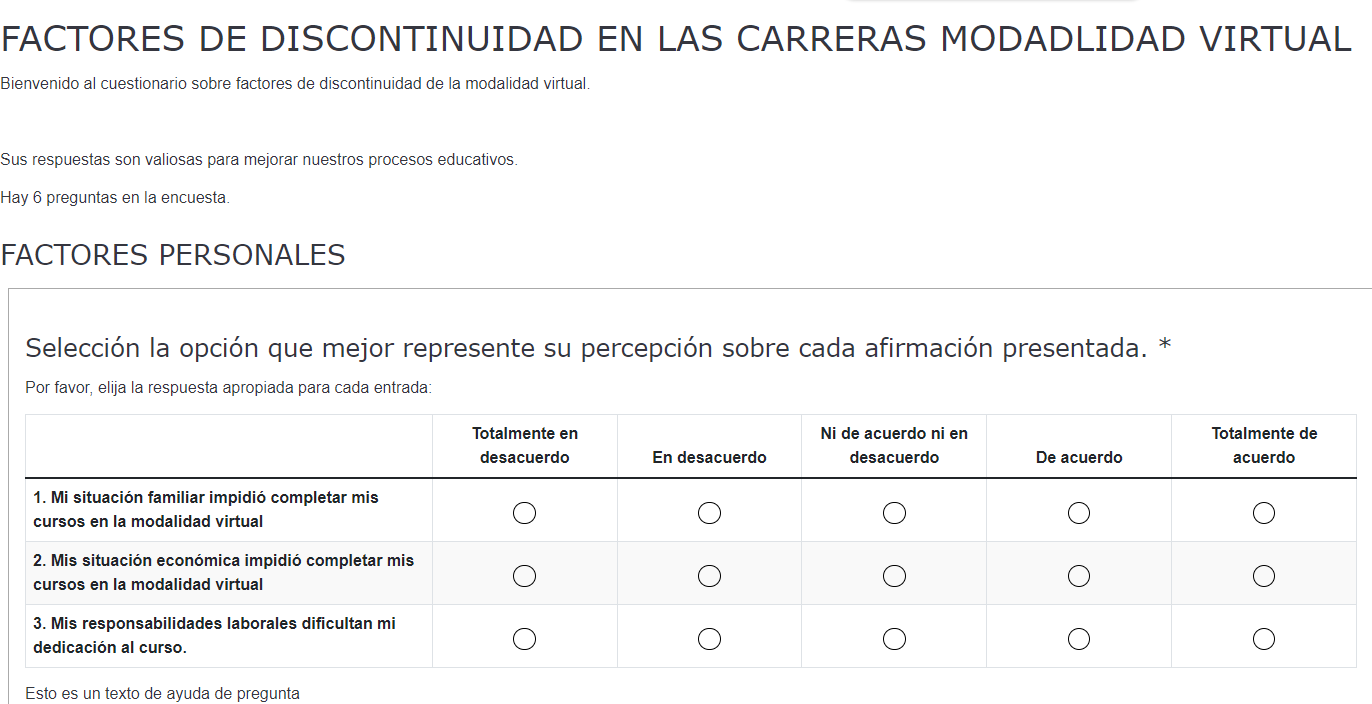 |
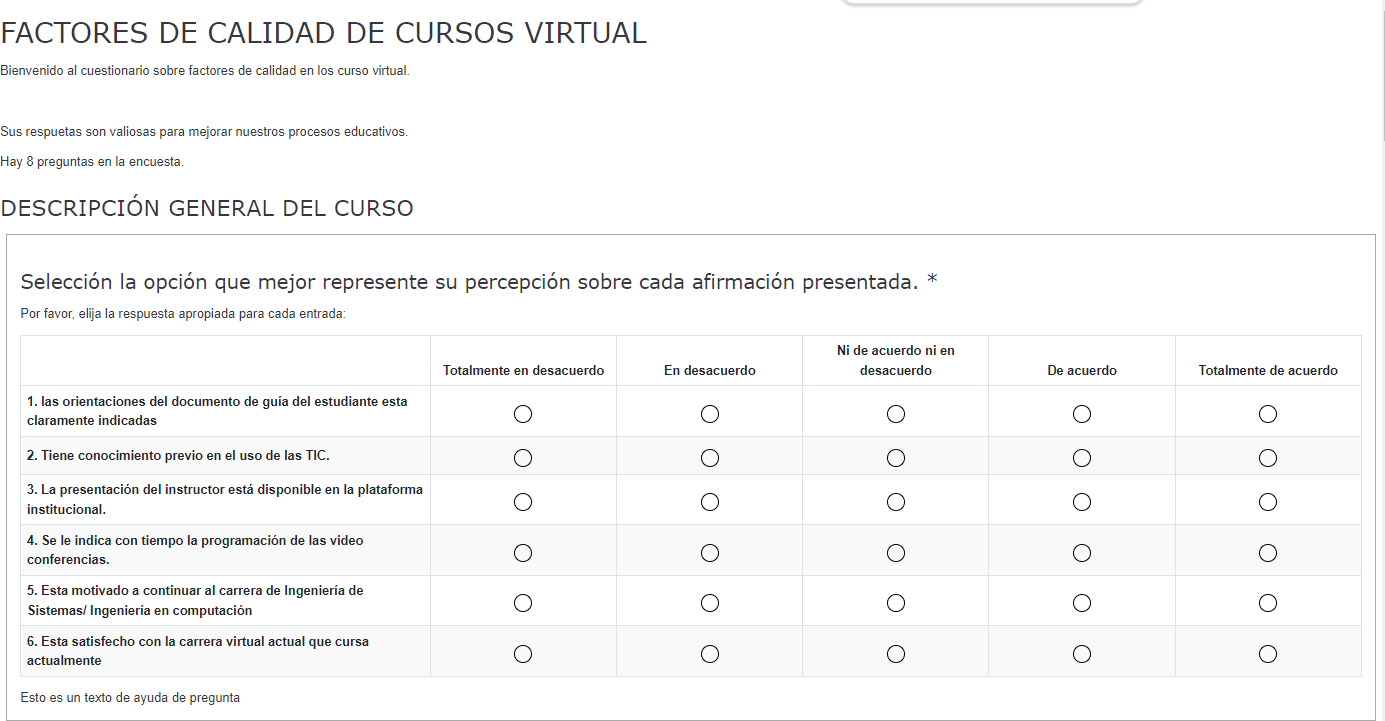 (GA-UALN)
|
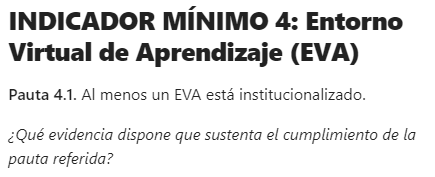 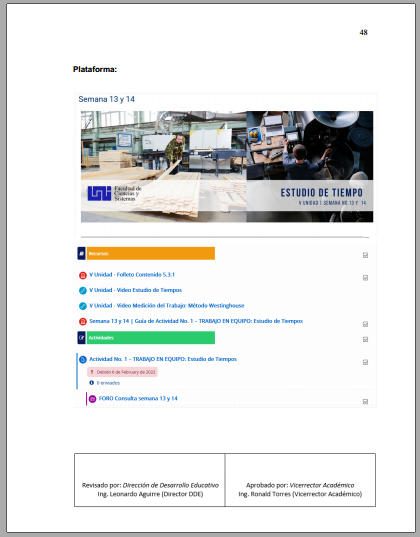 (GA-UALN)
|
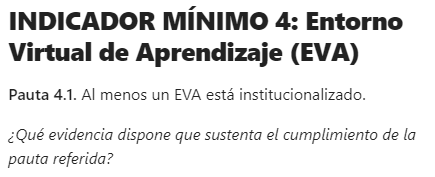 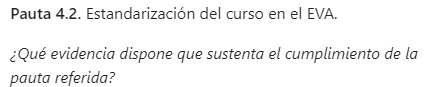 Johnny Flores Delgadillo
wjflores@dactic.uni.edu.ni